Restaurando Relaciones y Tranformando la Justicia
PREGUNTAS FINALES
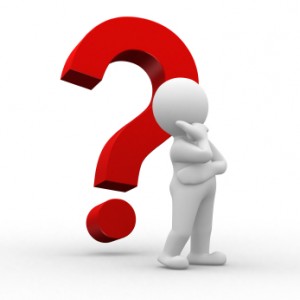 LA HISTORIA DE TU CONFLICTO
Las historia superficial del fuego destructor y justicia retributiva que trata de etiquetar te por el resto de tu vida no es el destino que Dios tiene para ti
Dios tiene una historia de tomar personas de la prisión y transformarlas a ser embajadores de la reconciliación
Cristo sabe lo que es tener una etiqueta de un ofensor o transgresor
Sabe lo que es sufrir como victima
Pero el no lo definen esas etiquetas
El es el mas grande en el reino de los cielos y regresara y un día reinara sobre esta tierra
LA HISTORIA DE TU CONFLICTO
José fue un hombre que supo lo que era sufrir injustamente
Sus hermanos lo vendieron como esclavo
Vino a ser siervo de la casa de Potifar
Llego a tener una posición de confianza con Potifar
La esposa de Potifar lo acuso falsamente que José quiso abusar de ella
LA HISTORIA DE TU CONFLICTO
José fue etiquetado como ofensor sexual y puesto en prisión
En prisión, José encontró gracia ante los ojos del encargado de la cárcel
A través del milagroso plan de Dios, José fue liberado de la prisión y vino a ser el segundo hombre mas poderoso de Egipto.
LA HISTORIA DE TU CONFLICTO
La historia de conflicto de José no había terminado todavía
Así como tu historia del conflicto no ha terminado todavía
LA HISTORIA DE TU CONFLICTO
Un día los hermanos de José vinieron a Egipto para comprar grano porque había una hambruna en todo el mundo
José reconoció a sus hermanos, pero ellos lo le reconocieron a el
Eventualmente José les dejo saber su identidad a sus hermanos y ellos temieron por sus vidas
LA HISTORIA DE TU CONFLICTO
Pensaron que José querría vengarse por lo que había pasado y lo que sus hermanos le habían hecho
Pero José no estaba enfocado en el fuego destructor del conflicto en el que sus hermanos estaban poniendo su atención
“Es verdad que ustedes pensaron hacerme mal, pero Dios transformó ese mal en bien para lograr lo que hoy estamos viendo: salvar la vida de mucha gente.” Gen. 50:20
LA HISTORIA DE TU CONFLICTO
¿Puedes decir lo que José dijo a sus hermanos de tu historia del conflicto que Dios transformo lo malo para bien?
¿Le has pedido a Dios por humildad que te ofrece en Cristo?
¿Le has pedido a Cristo que te de el deseo de agradarle a El?
¿Le has pedido a Cristo darte FE que le agrada a el?
Le has pedido a Cristo que te llene con su amor para la gente in tu historia del conflicto?
LA HISTORIA DE TU CONFLICTO
Si se los has pedido, Cristo te hara su embajador de reconciliación. Un hombre o una mujer (Dependiendo cual sea el caso) que Dios pueda usar en medio del conflicto para cumplir su propósito de restaurar relaciones y transformar la Justicia
Compártenos tu historia en : www.igniteretaoration.com
Nota final: Resumen de la clase 24
La historia superficial de tu conflicto y la justicia superficial restitutiva intentaran defenirte y etiquetarte de acuerdo a las ofensas de tu pasado
Seguir a Cristo te da un futuro que no esta limitado por tu pasado
Que lo que l adversario intenta para mal en tu vida que Dios lo puede tornar para bien
Nota final: Resumen de la clase 24
Dios tiene una historia de tomar hombres quienes salieron de la justicia superficial y los uso como un recurso para bendecir a otros
Los seguidores de Cristo son llamados embajadores de la reconciliación donde quiera que van.